Reactants, Products, and Leftovers Activity 1: Introduction to Chemical reactionsby Trish Loeblein  http://phet.colorado.edu
Learning Goals: 
Students will be able to: 
Relate the real-world example of making sandwiches to chemical reactions
Describe what “limiting reactant” means using examples of sandwiches and chemicals at a particle level.
Identify the limiting reactant in a chemical reaction
Use your own words to explain the Law of Conservation of Particles means using examples of sandwiches and chemical reaction
[Speaker Notes: https://phet.colorado.edu/en/contributions/view/3102
Discuss that many types of sandwiches can be made]
1. Making a cheese sandwich can be represented by the chemical equation:              2 Bd + Ch → Bd2ChWhat would you expect a sandwich to look like?
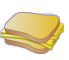 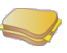 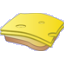 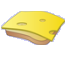 A		   B			 C               D
[Speaker Notes: A]
2. Making a cheese sandwich can be represented by the chemical equation:               Bd2 + 2Ch → 2BdCh What would you expect a sandwich to look like?
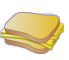 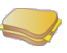 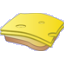 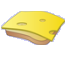 A		   B			 C               D
[Speaker Notes: D]
3. Making a cheese sandwich can be represented by the chemical equation:           2 Bd + Ch → Bd2ChWhat does the “2” on the left side of the chemical equation represent?
2 pieces of bread stuck together
2 separate pieces of bread 

2 loaves of bread
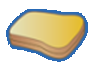 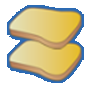 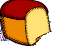 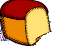 [Speaker Notes: B or C are actually accurate, but depending on whether the concept of mole has been introduced, you may get just A.]
4. Making a cheese sandwich can be represented by the chemical equation:             Bd2 + 2Ch → 2BdChWhat does the “2” on the left side of the chemical equation represent?
2 pieces of bread stuck together
2 separate pieces of bread 

2 loaves of bread
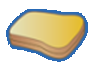 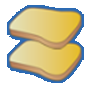 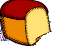 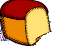 [Speaker Notes: A is the best answer.]
5. A menu at the Chemistry Café shows a sandwich:     BdM2Ch What would you expect a sandwich to have?
2 pieces of bread, 2 pieces of meat, 1 piece of cheese
1 piece of bread, 2 pieces of meat, 1 piece of cheese
2 loaves of bread
[Speaker Notes: A is the best answer.]
6. A menu at the Chemistry Café describes  a sandwich as 3 pieces of bread, one meat and 2 cheeses. What would you expect a sandwich name to be?
Bd2MCh2 
  Bd3M2Ch 
  Bd3MCh2
[Speaker Notes: A is the best answer.]
7. The Chemistry Café owner was out of bread. She went to the bakery next door and bought a loaf which had 33 slices. Then she sells 12 sandwiches, which need 2 pieces of bread each. How much bread did she have left?
21
9
None, she gave the leftovers to the birds
[Speaker Notes: B 33-2*12=9]
8. The Chemistry Café cook has a loaf which had 33 slices and a package of cheese that has 15 slices. He is making sandwiches that have 2 pieces of both bread and cheese. How many sandwiches can he make?
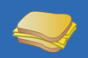 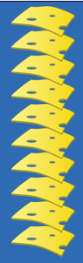 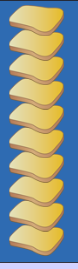 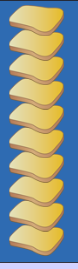 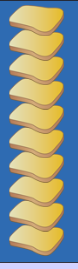 16
15
7
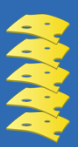 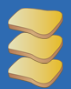 [Speaker Notes: B 33/2=16.5  15/2=7.5 so the max is 7.]